Сечение криостата
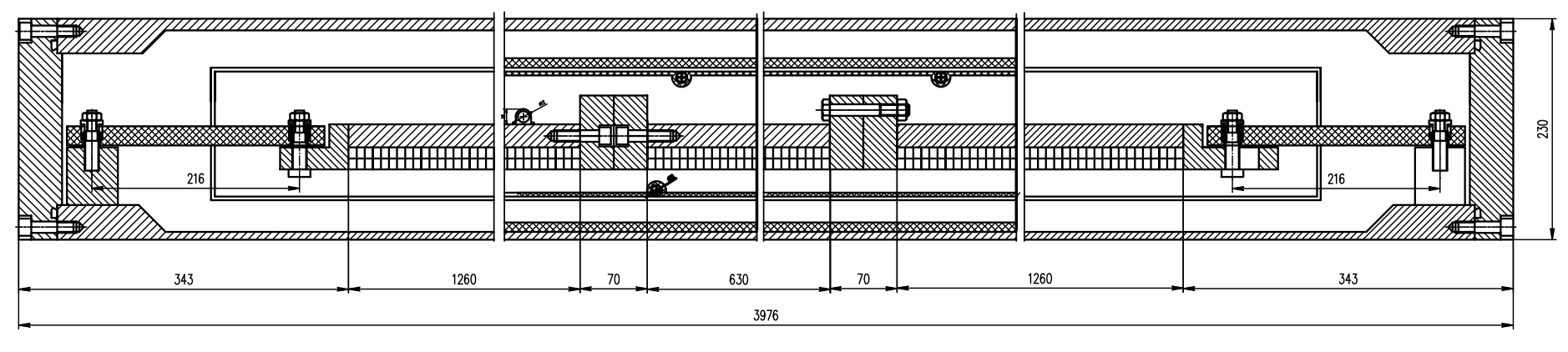 Размеры криостата и холодной массы:
длина криостата			 – 3976 мм;
длина крайних катушек 	 	 – 2* 1260мм; 
центральная катушка 			 – 630мм;
общая длина катушек 		 – 3290мм;
длина треугольных подвесок		 – 216мм
07.04.2022
E.Pyata, S.Pivovarov, BINP, SPD solenoid
1
Сечение криостата
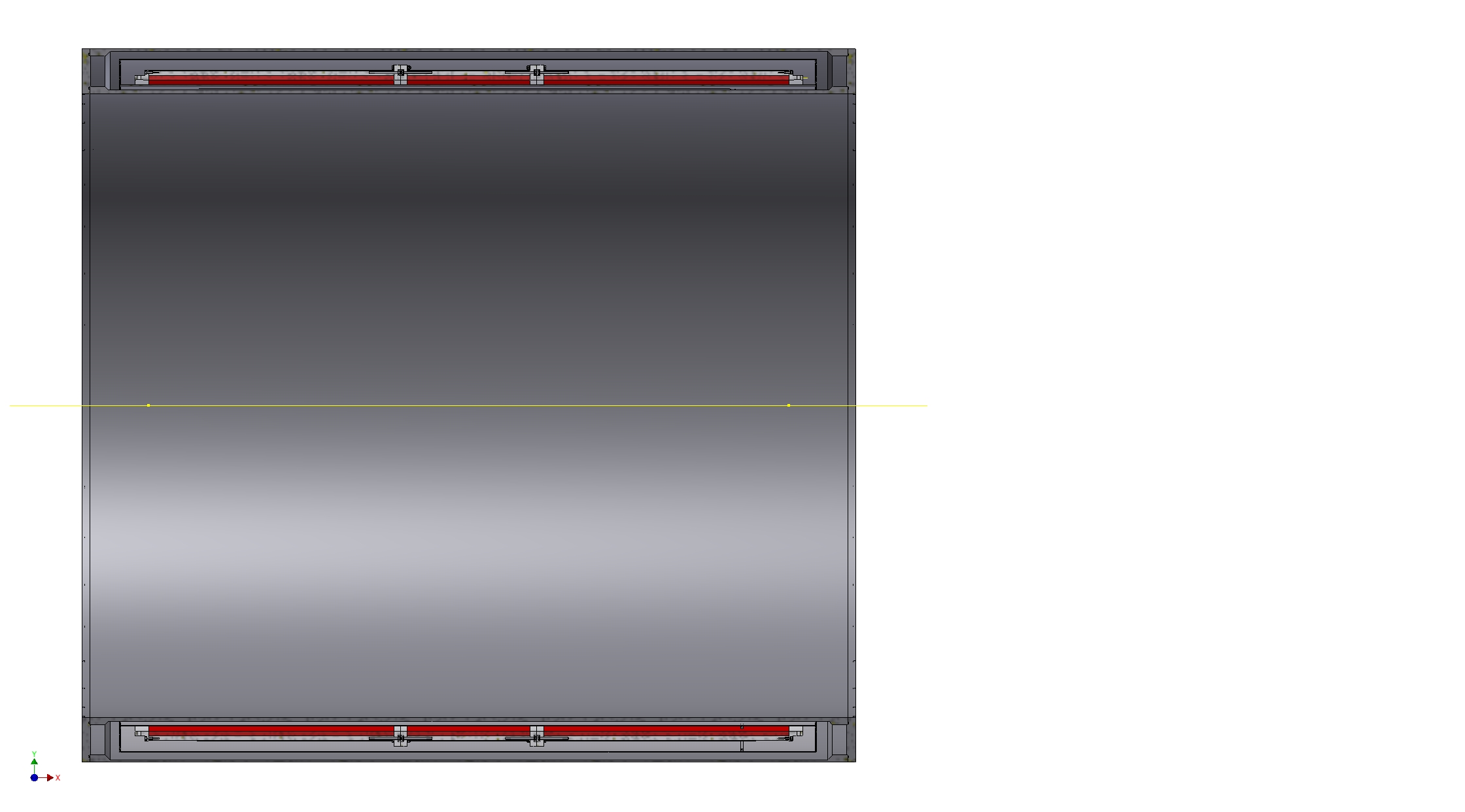 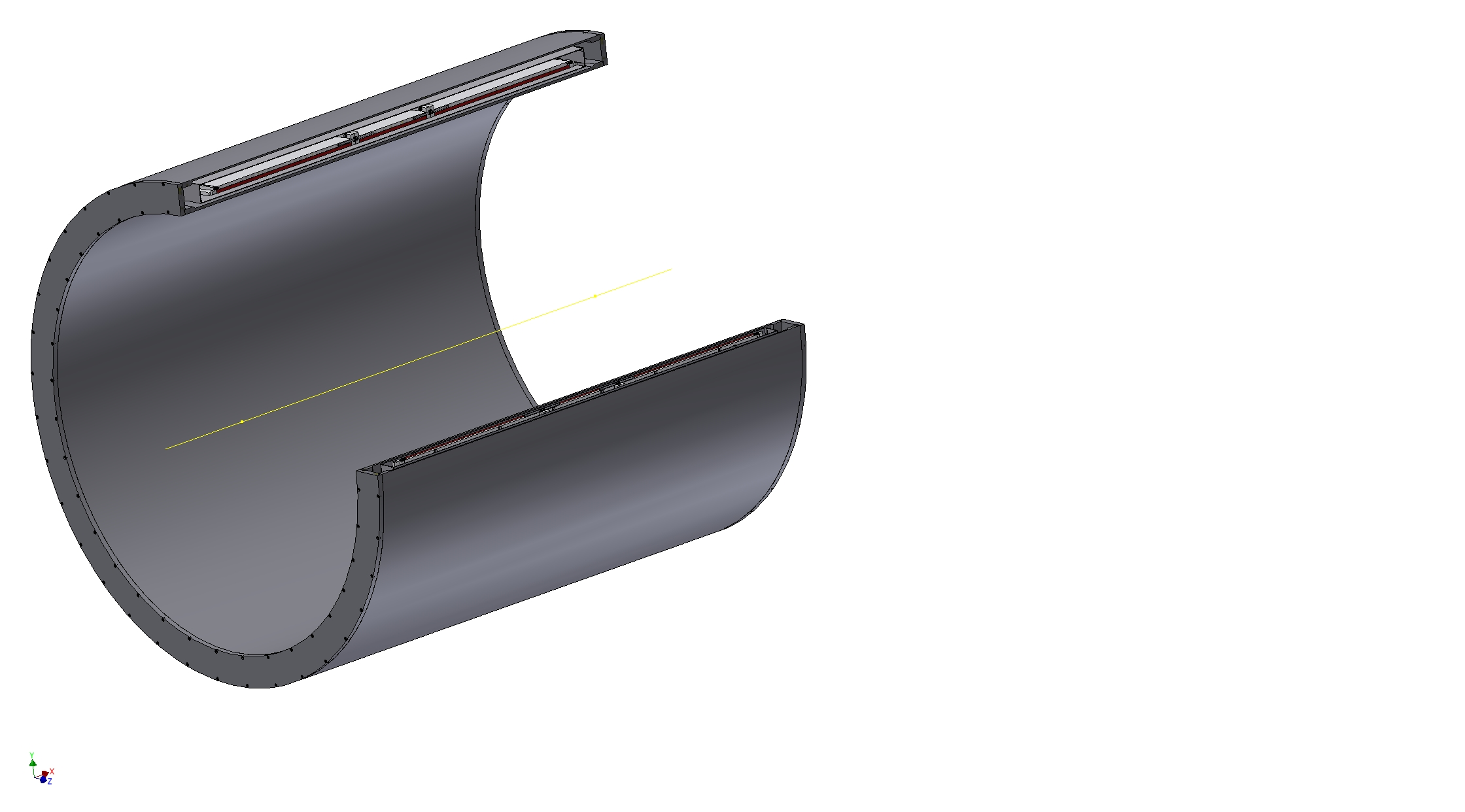 длина криостата			 – 3976 мм;
длина крайних катушек 	 	 – 2* 1260мм; 
центральная катушка 			 – 630мм;
общая длина катушек 		 – 3290мм;
длина треугольных подвесок		 – 216мм
07.04.2022
E.Pyata, S.Pivovarov, BINP, SPD solenoid
2
Результат расчета подвесок (без учета магнитных сил)Вес холодной массы 5000 кгStress
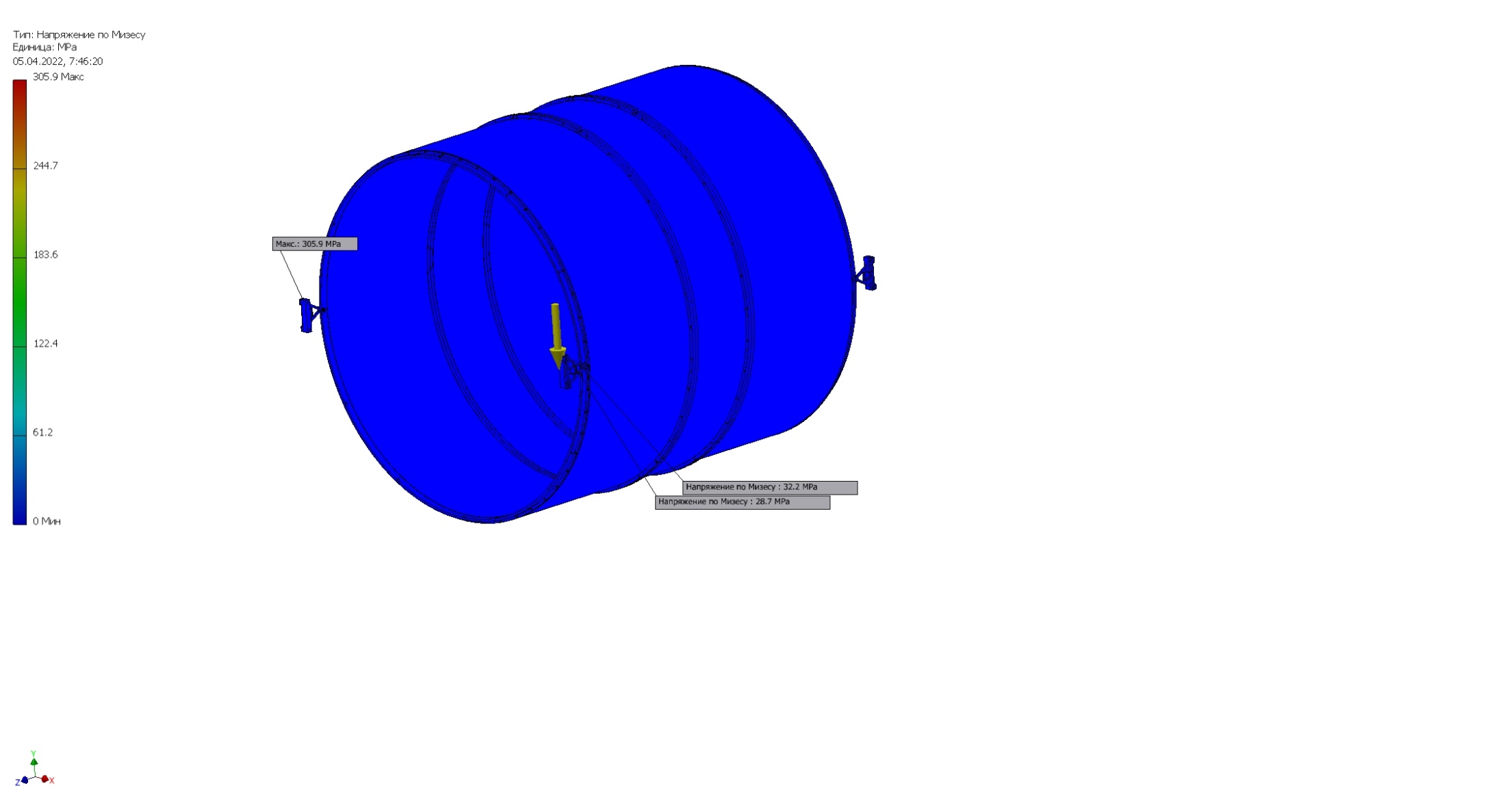 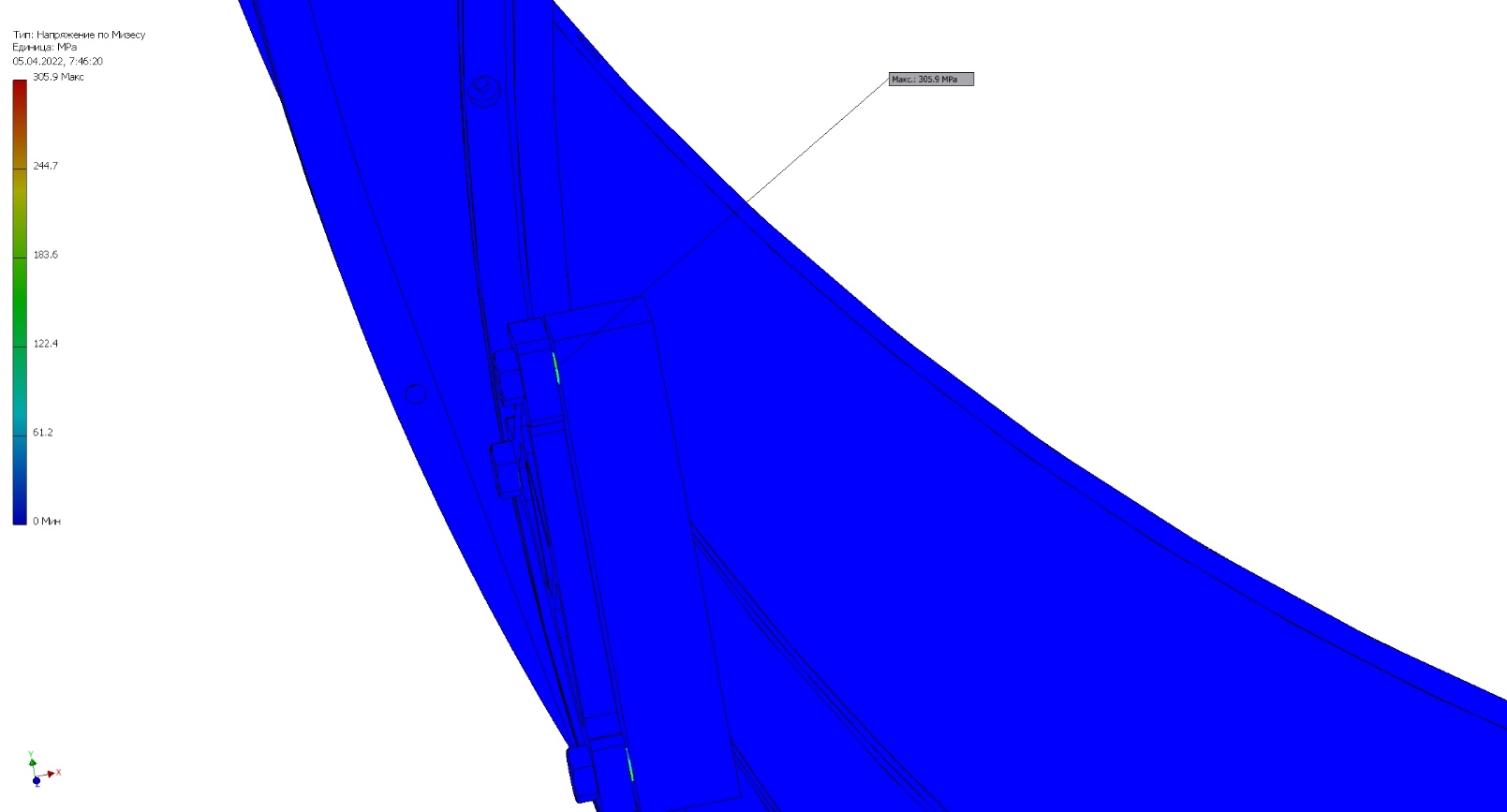 Максимальное напряжение на болте М20, на подвесках 32 Мпа (в качестве материала подвесок взят пластик по характеристикам близкий к СТЭФ
07.04.2022
E.Pyata, S.Pivovarov, BINP, SPD solenoid
3
Результат расчета подвесок (без учета магнитных сил)Вес холодной массы 5000 кг Deformation
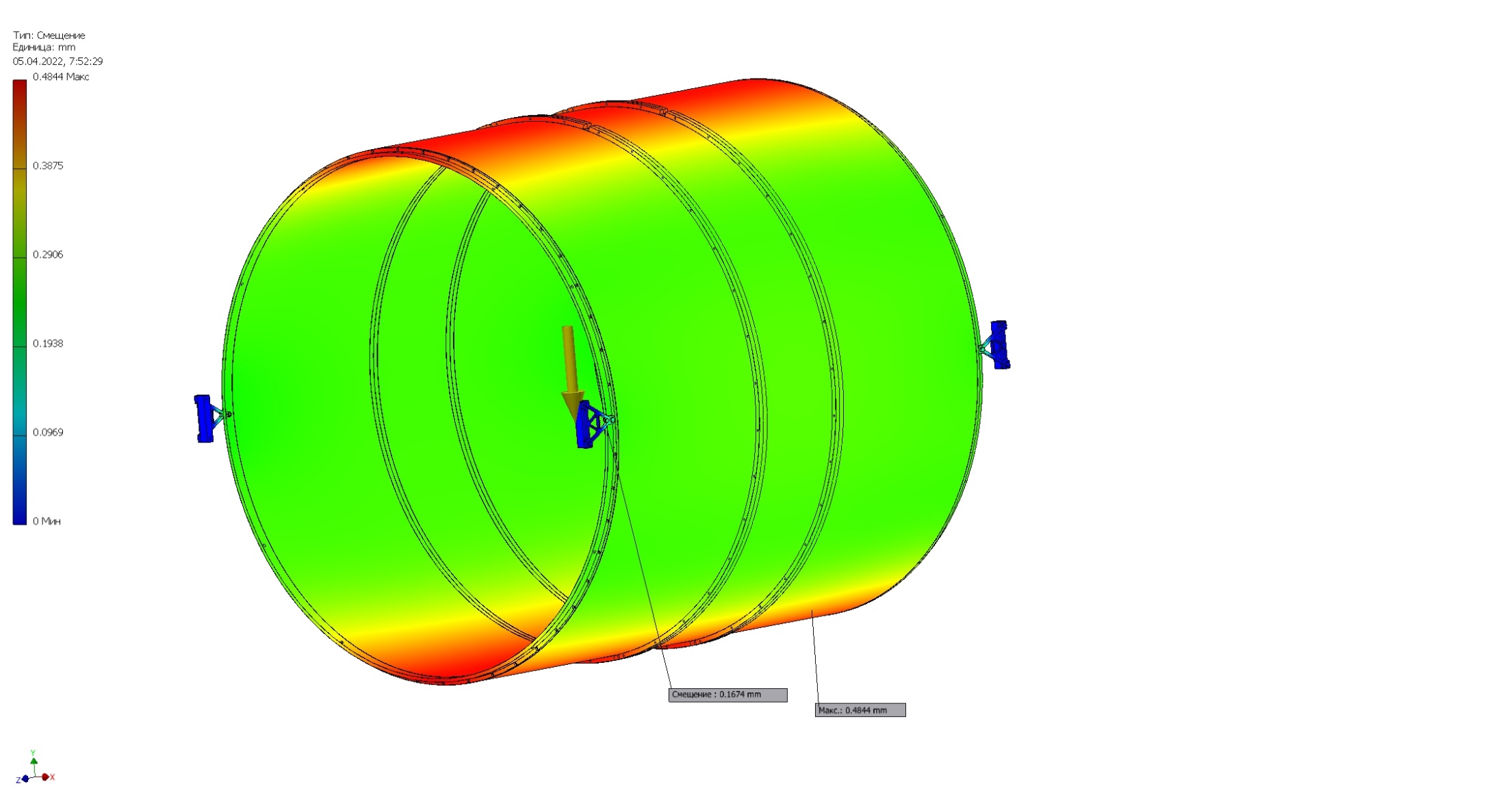 07.04.2022
E.Pyata, S.Pivovarov, BINP, SPD solenoid
4
Результат расчета подвесок (без учета магнитных сил)Вес холодной массы 5000 кг Stress
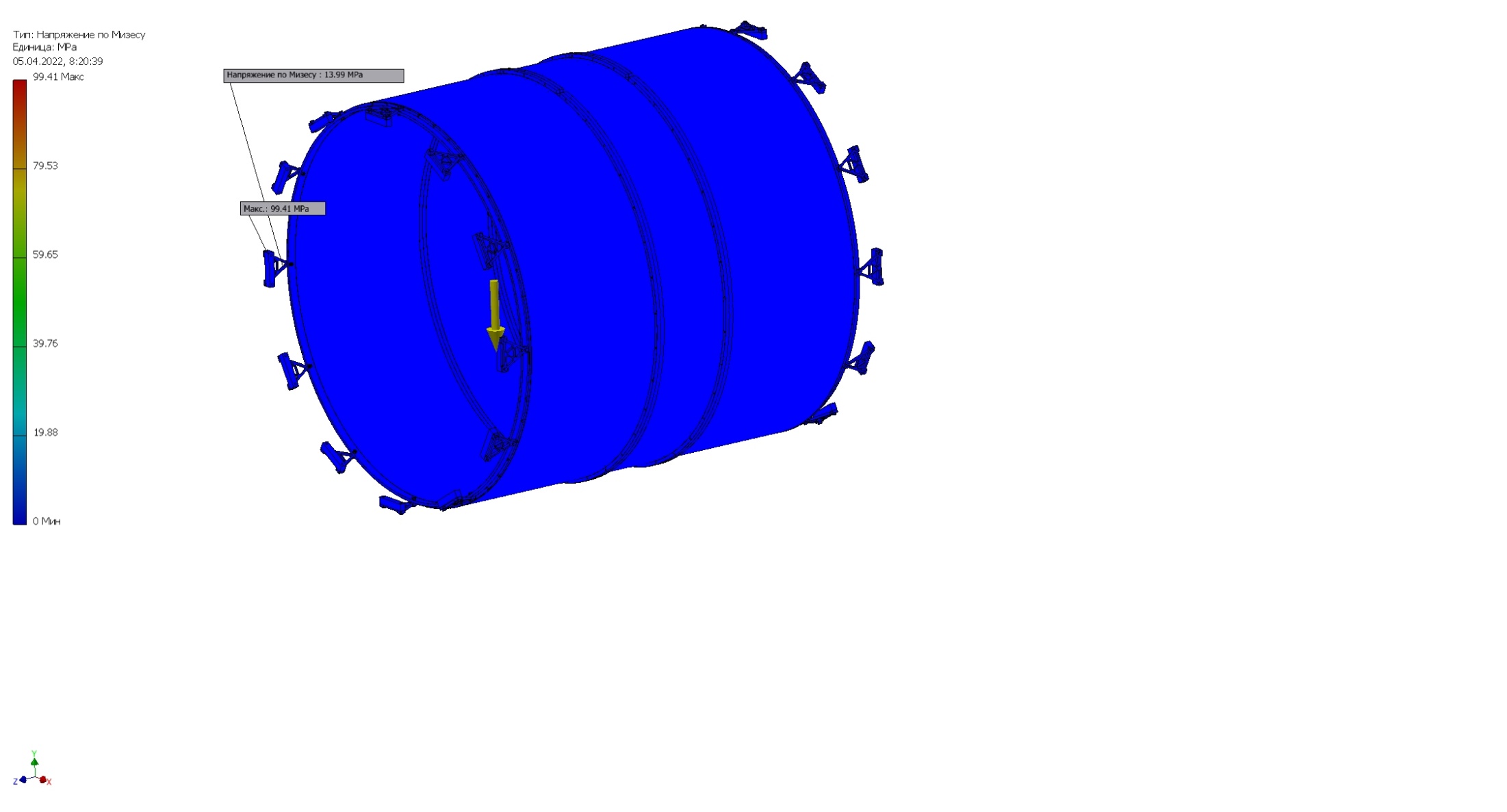 Максимальное напряжение на болте М20, на подвесках 14 Мпа (в качестве материала подвесок взят пластик по характеристикам близкий к СТЭФ
07.04.2022
E.Pyata, S.Pivovarov, BINP, SPD solenoid
5
Результат расчета подвесок (без учета магнитных сил)Вес холодной массы 5000 кг Deformation
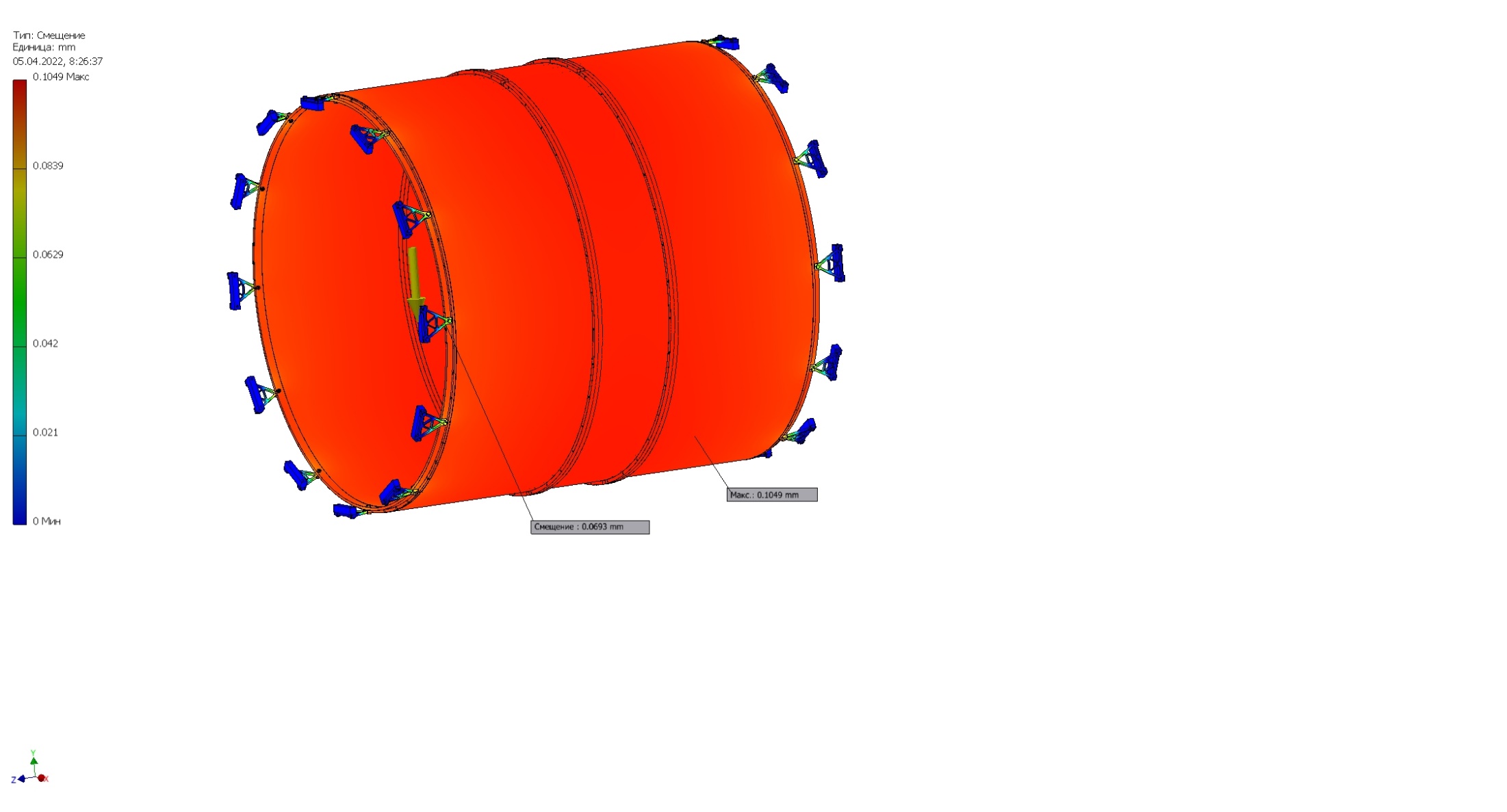 07.04.2022
E.Pyata, S.Pivovarov, BINP, SPD solenoid
6
Нагрузки на магнит ПАНДА
07.04.2022
E.Pyata, S.Pivovarov, BINP, SPD solenoid
7
Нагрузки на центральный соленоид АТЛАС, 2Т
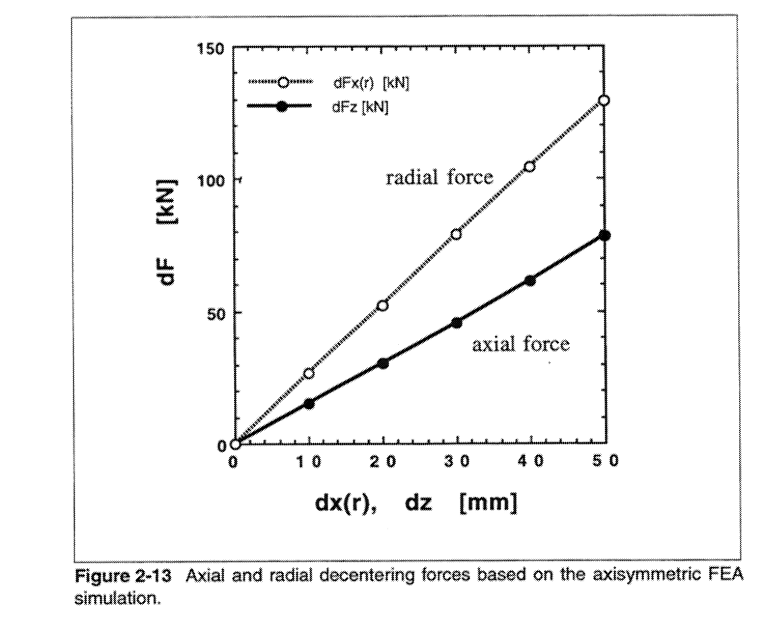 07.04.2022
E.Pyata, S.Pivovarov, BINP, SPD solenoid
8